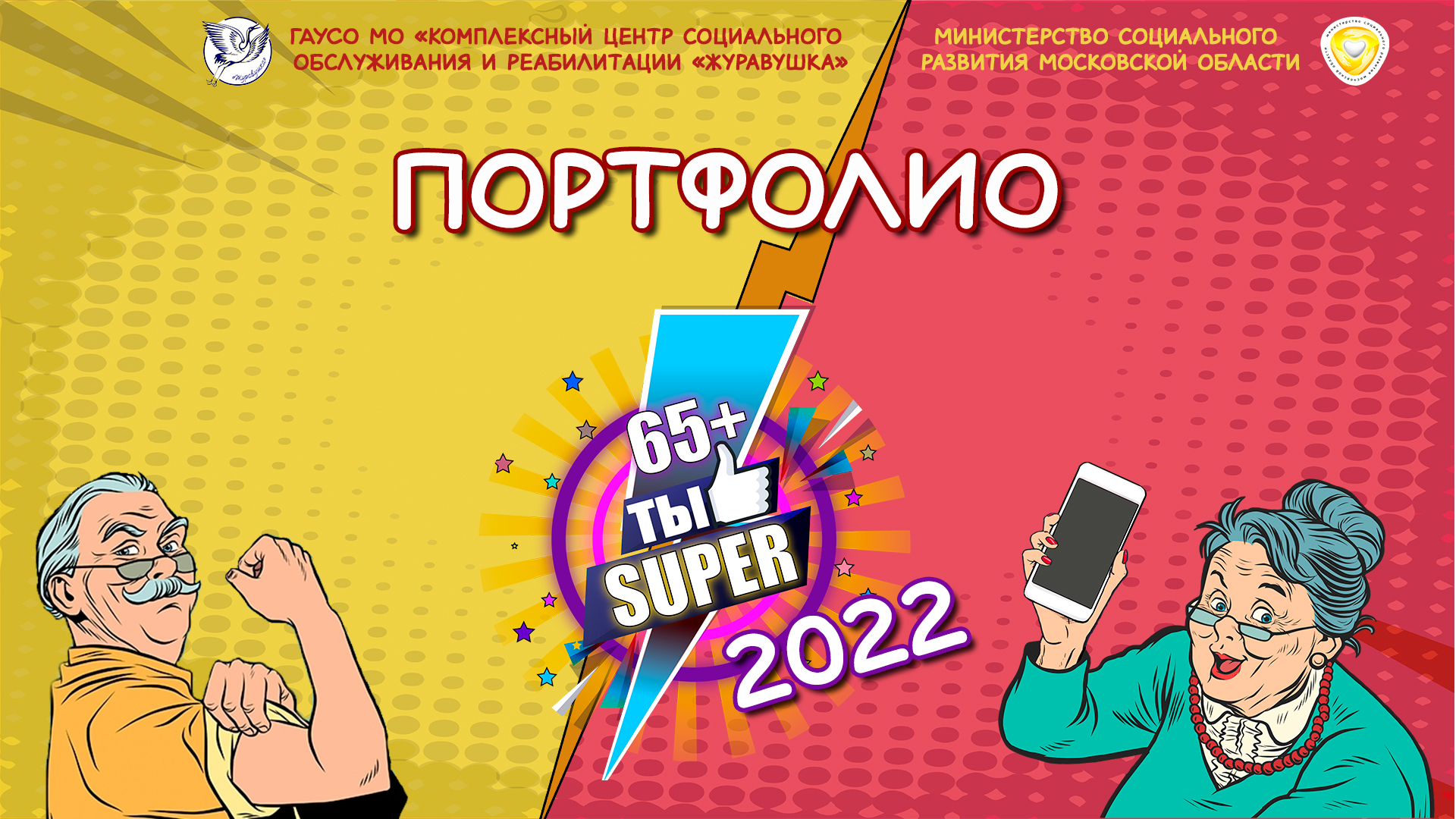 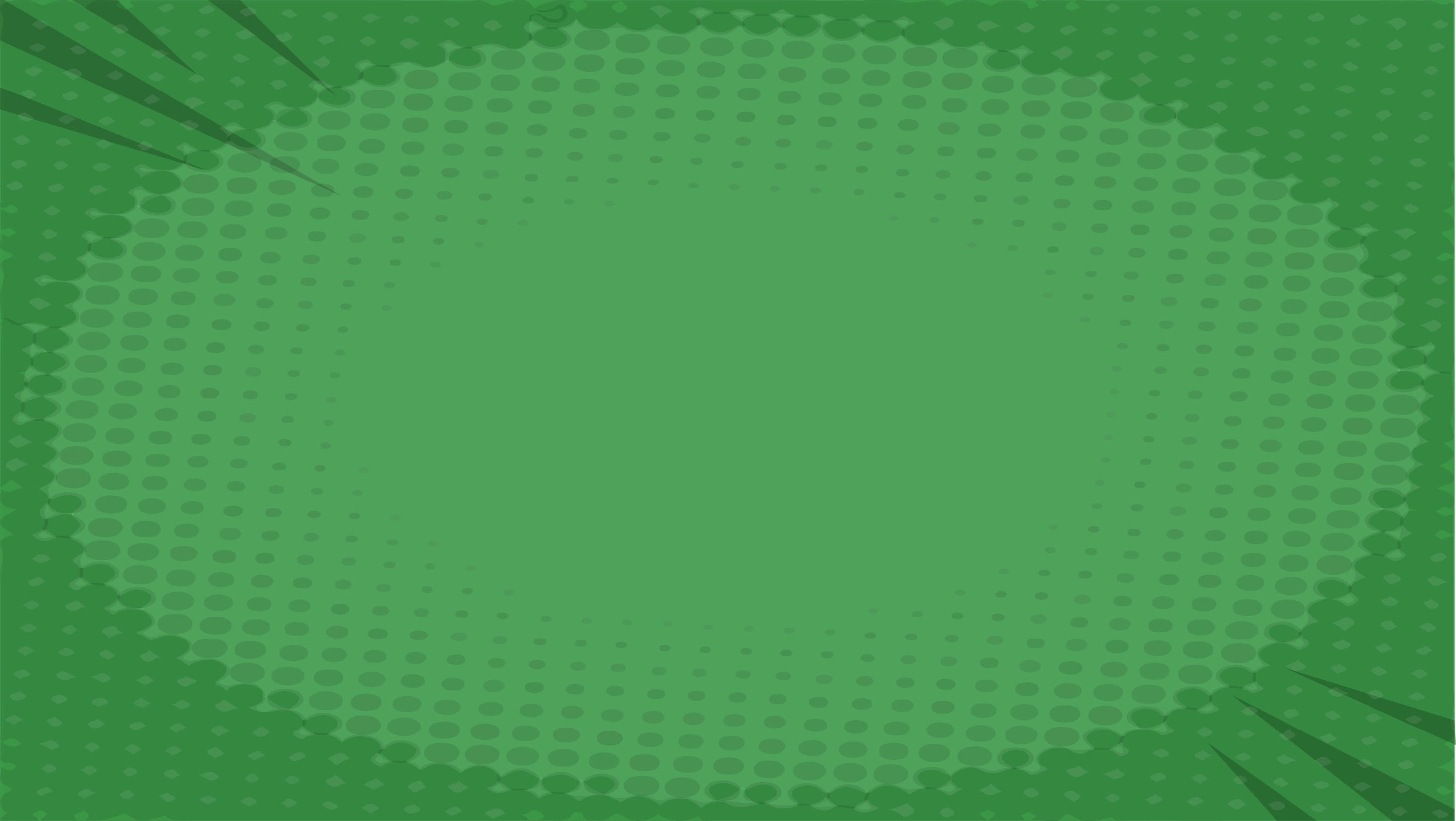 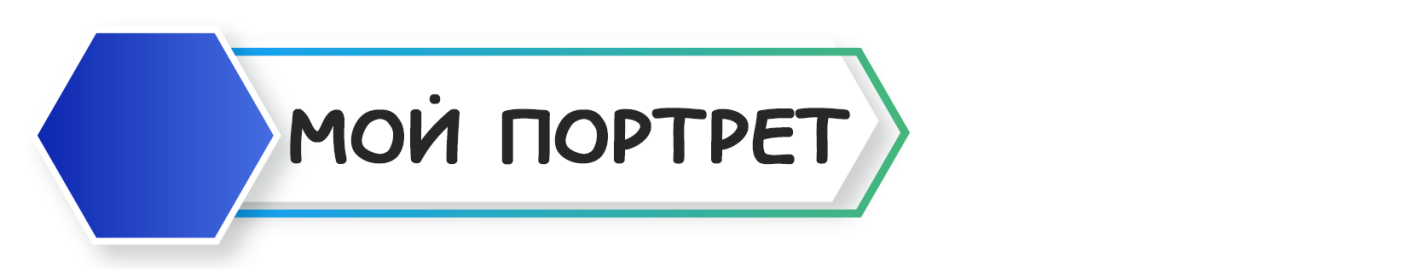 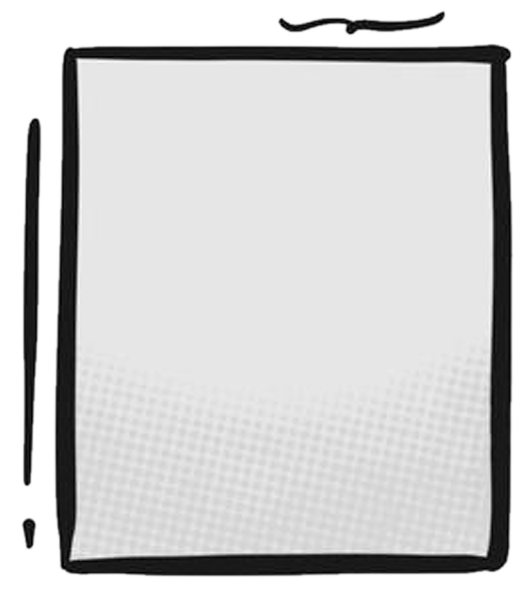 Дударева Ангелина Вячеславовна 
Дата рождения: 11.06.1964
Место рождения: г. Житомир
Адрес проживания: г.о. Клин
Образование, специальность: врач-психиатр
Трудовой стаж, этапы профессиональной деятельности: 25 лет стажа в военной и гражданской медицине, социальной сфере
МЕСТО ПОД
ФОТОГРАФИЮ
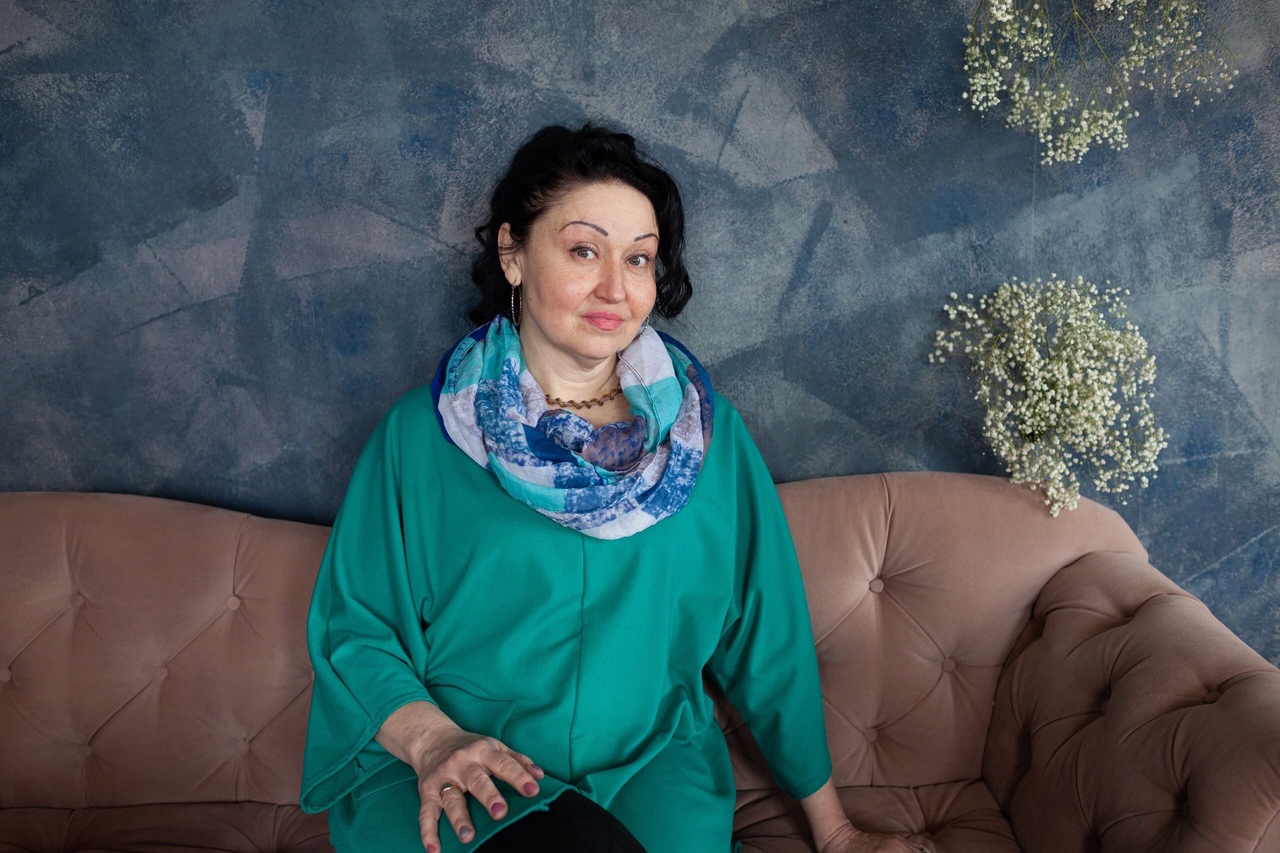 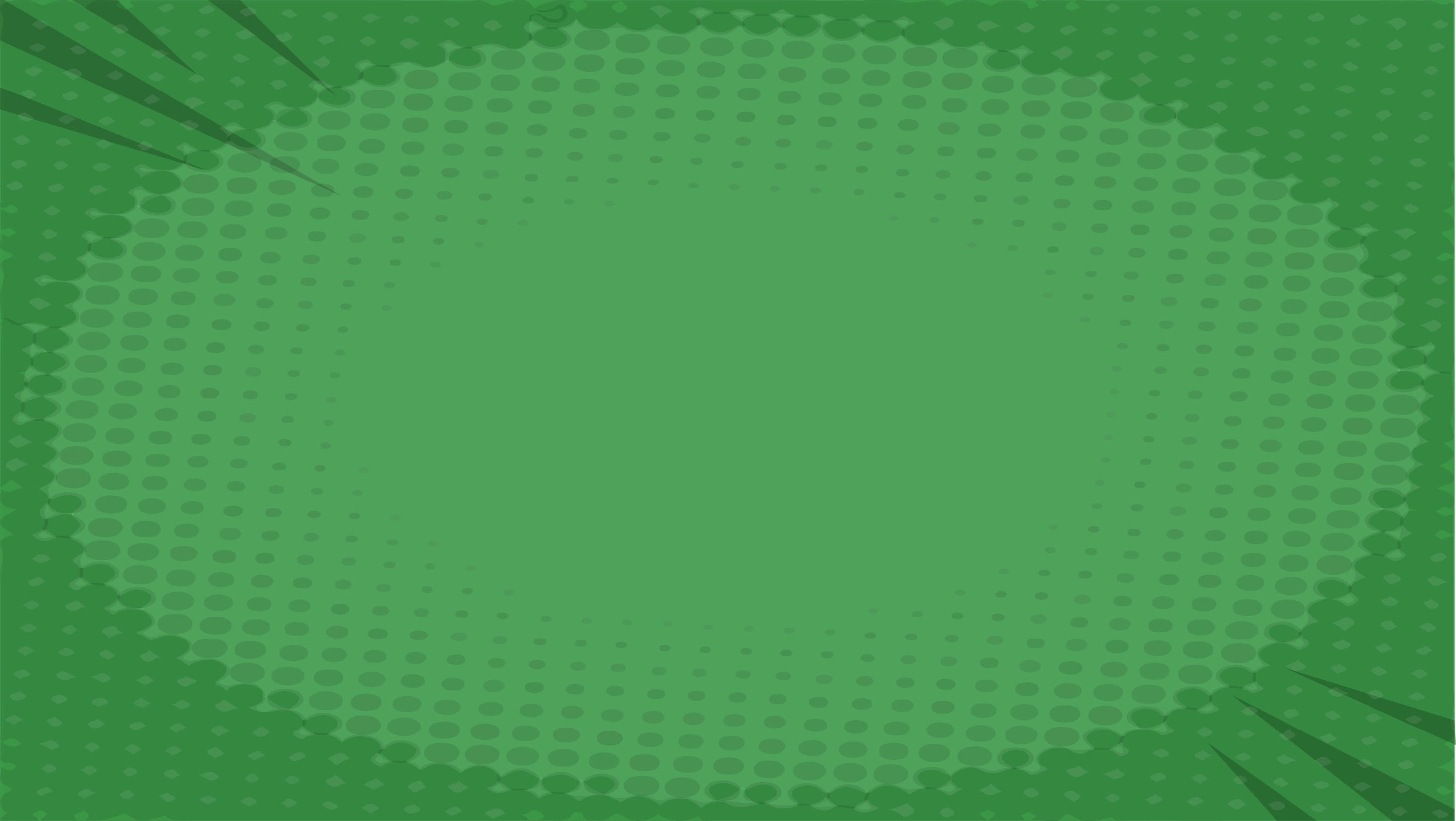 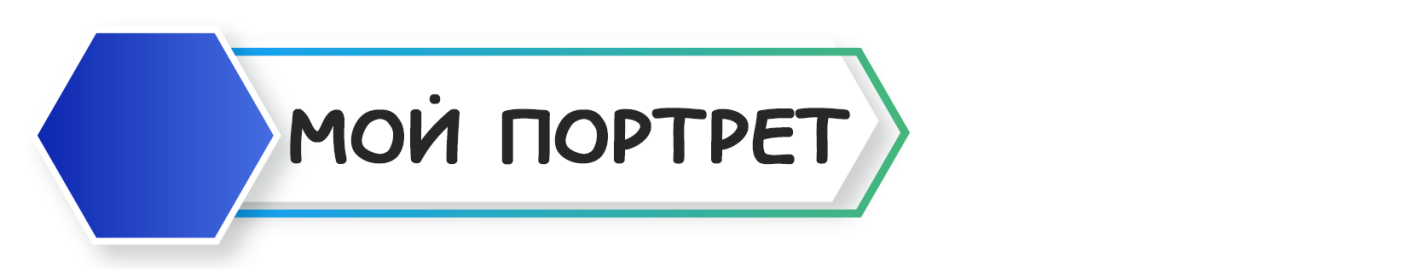 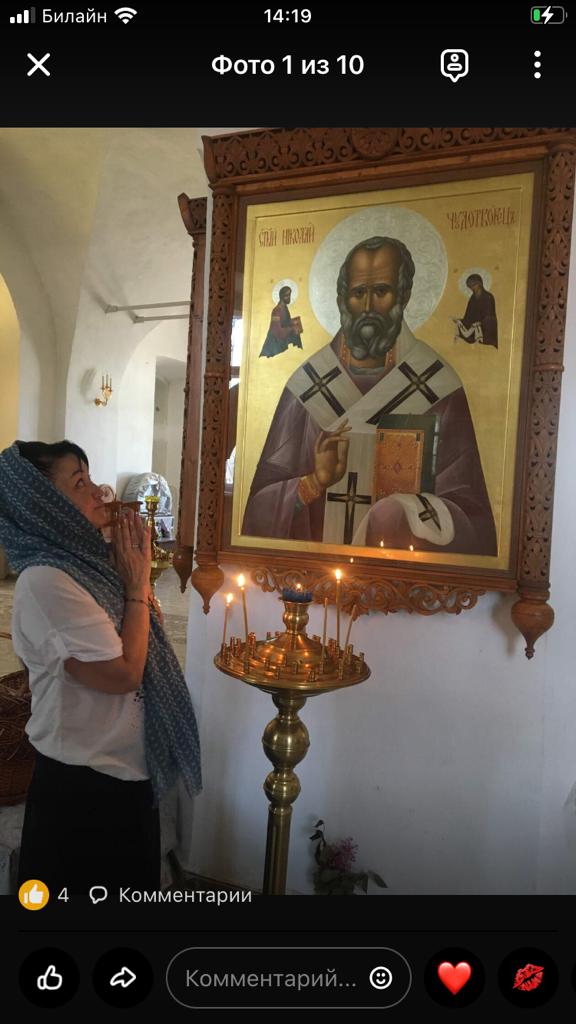 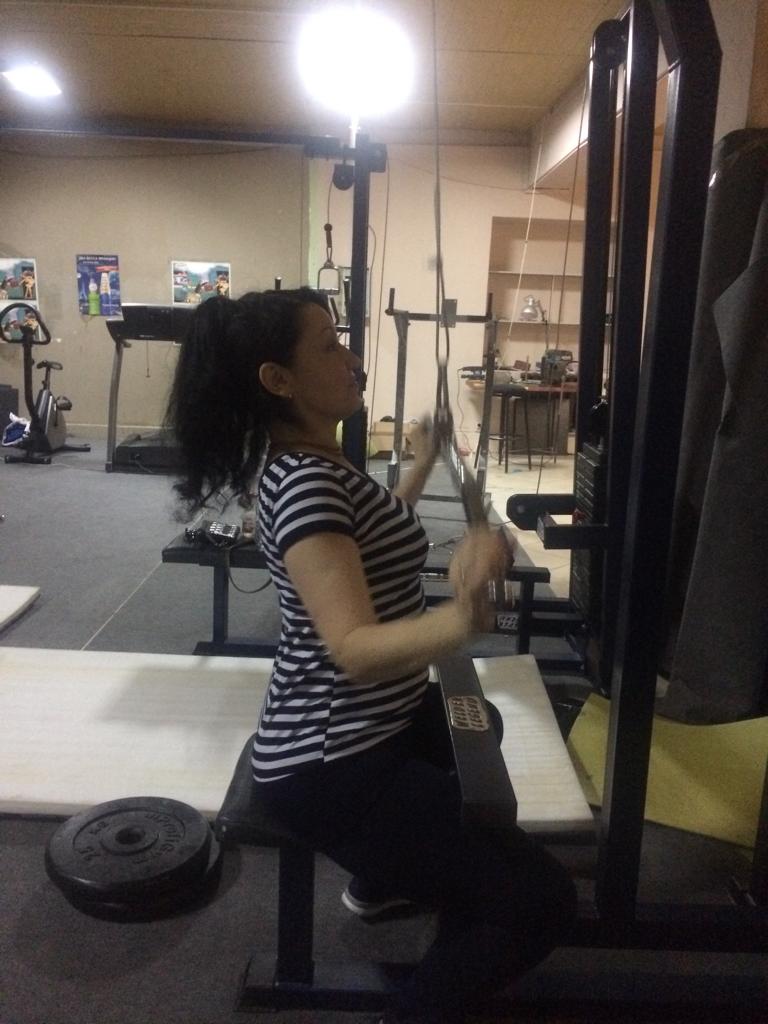 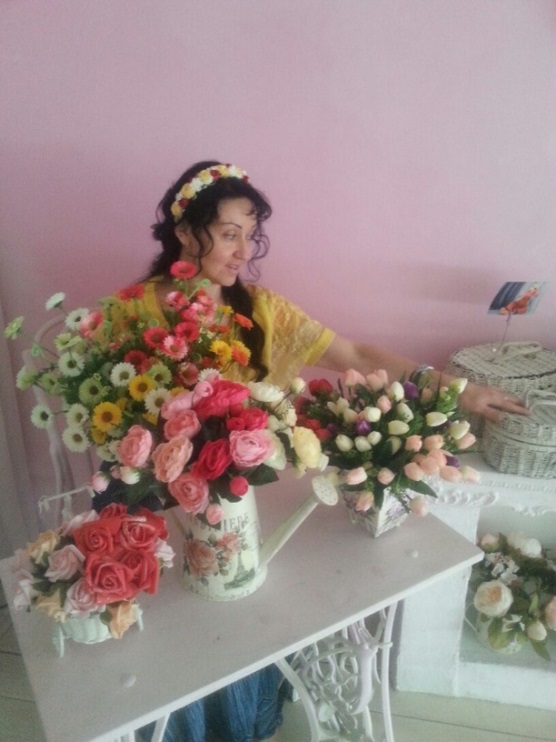 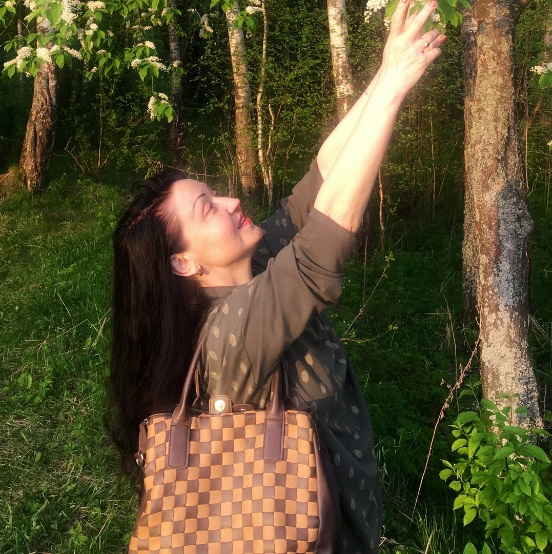 Я увлекаюсь долгими прогулками по лесу, во время которых собираю лесные дары: травы, ягоды, грибы ... Также давно изучаю ведическую культуру, посещаю храмы. Недавно увлеклась танцами, спортом и рисованием. 
Люблю поездки по святым местам и просто путешествия!
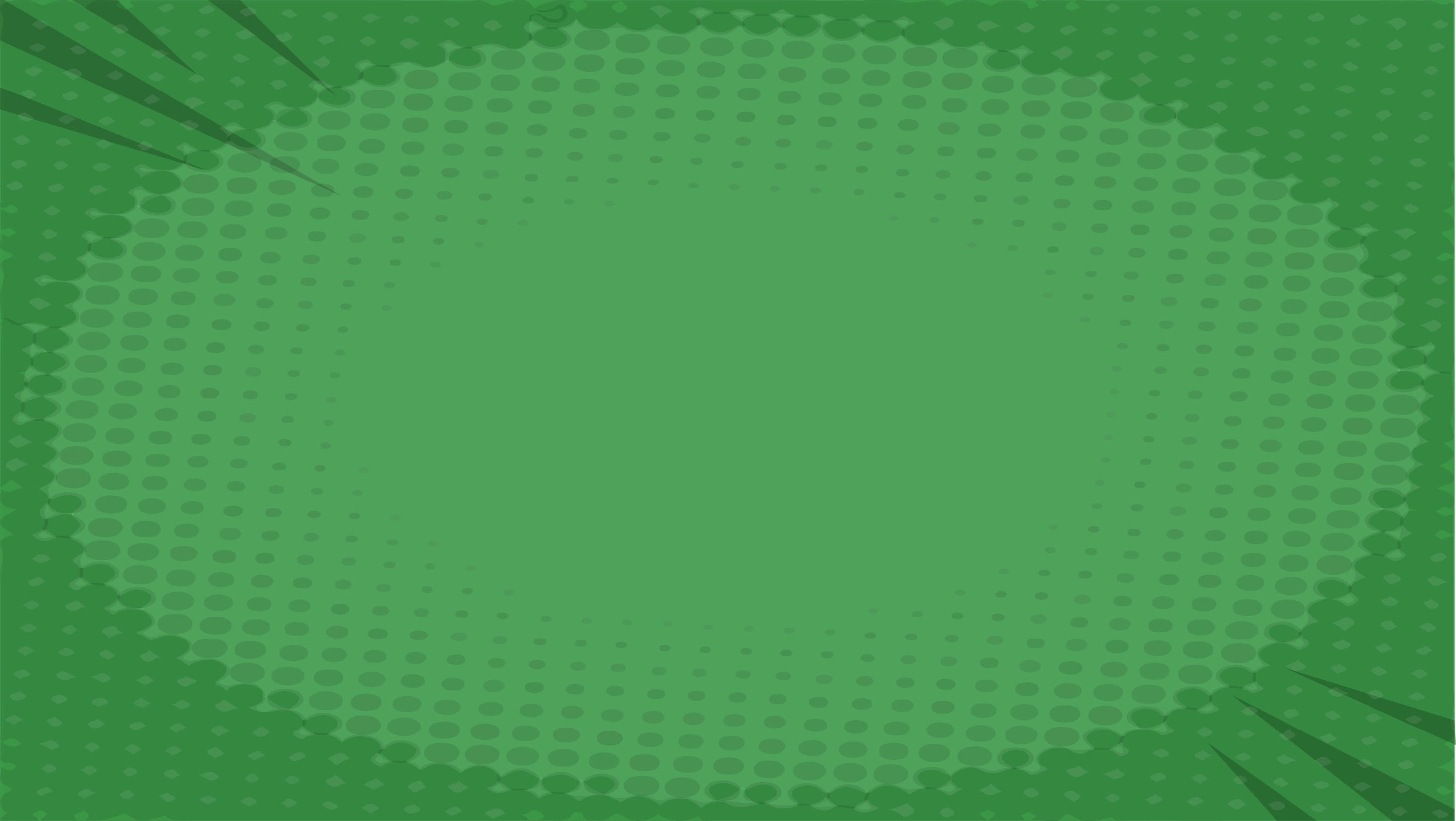 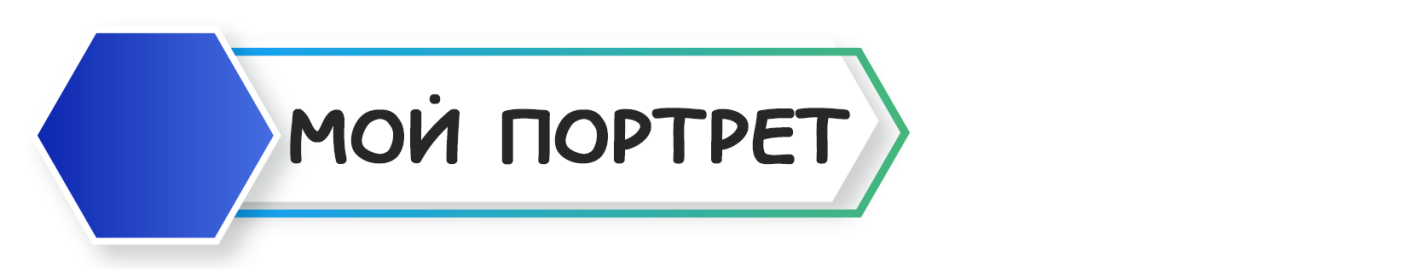 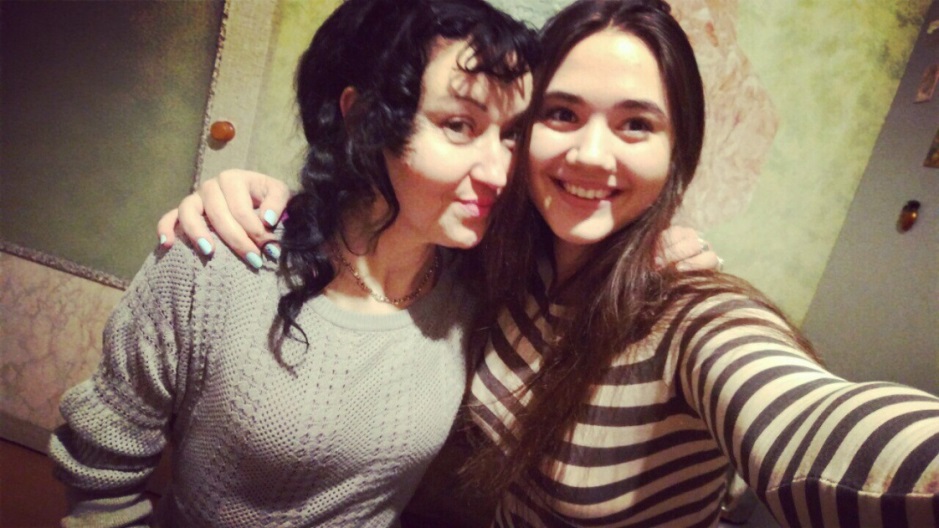 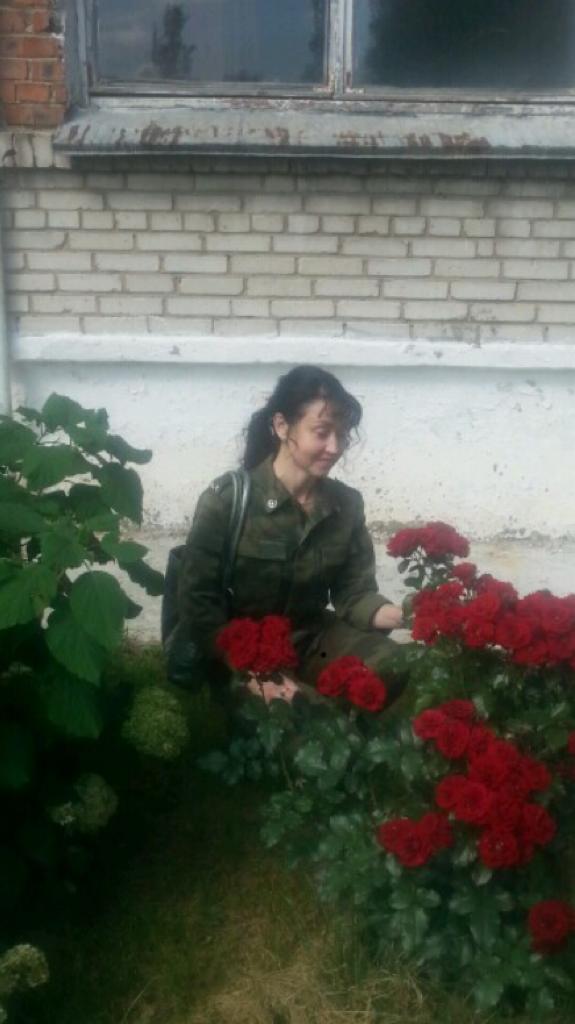 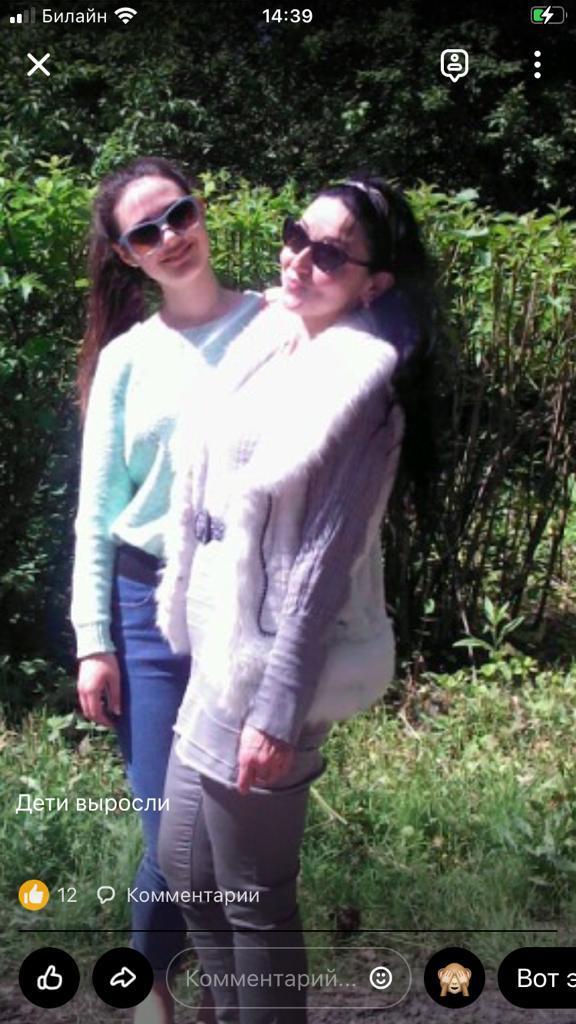 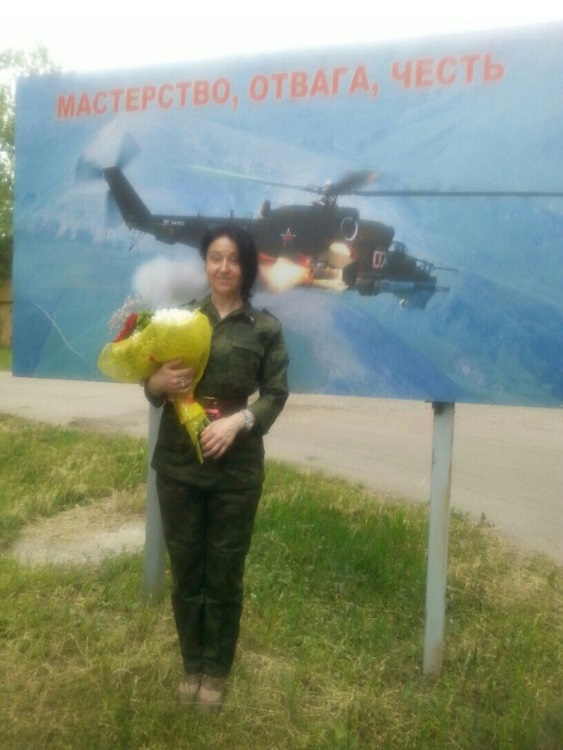 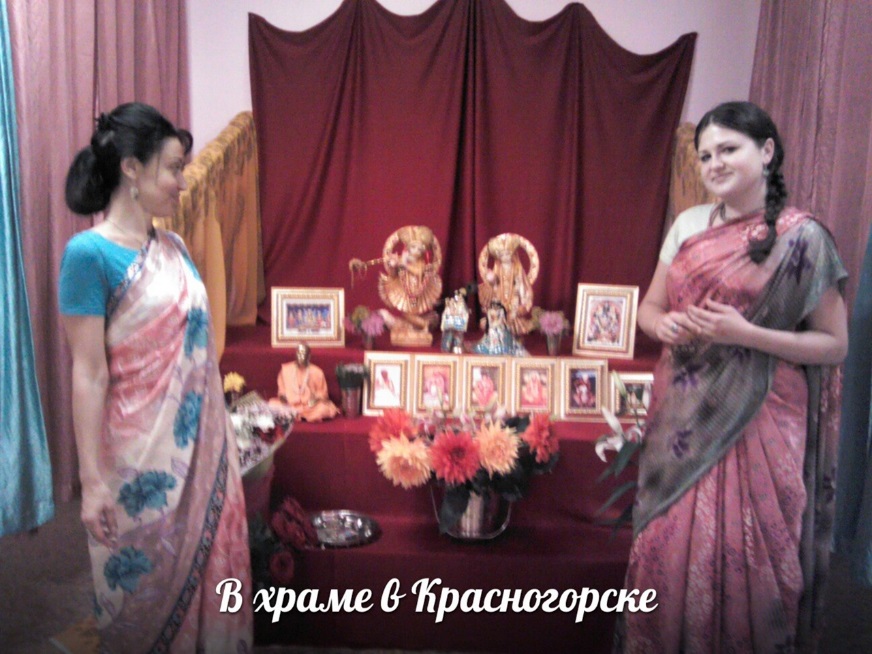 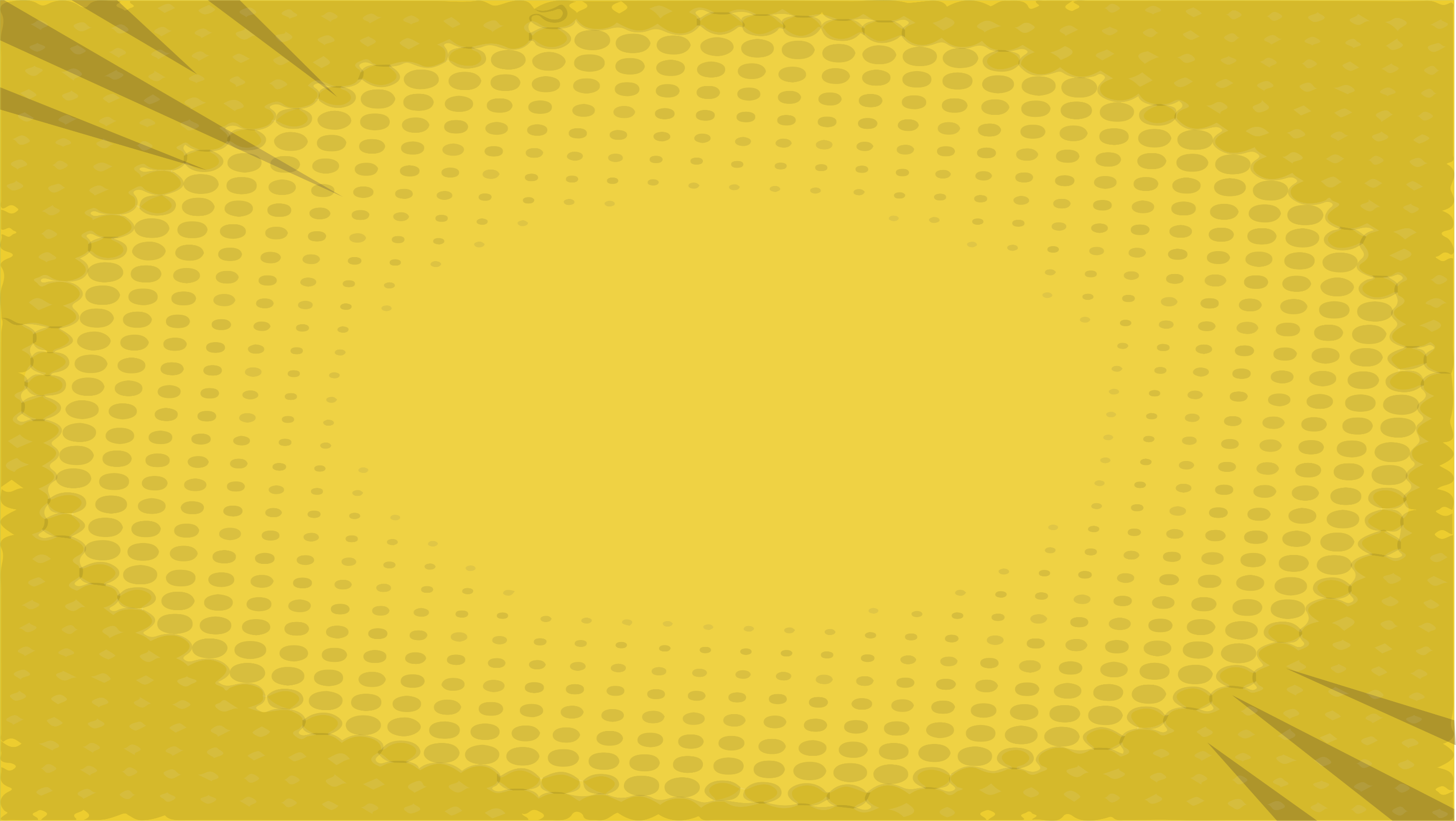 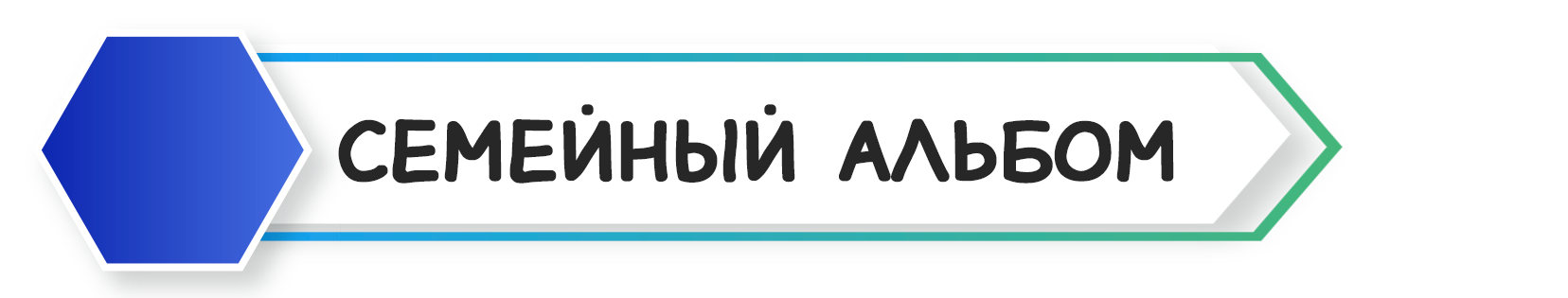 У меня трое детей, сын и две дочери. 
Любим всей семьей выбираться в небольшие путешествия. 
Мы все творческие люди, сын занимается спортом. 
Внучка пошла вся в бабушку – и танцует, и рисует. 
Все мы очень дружные!
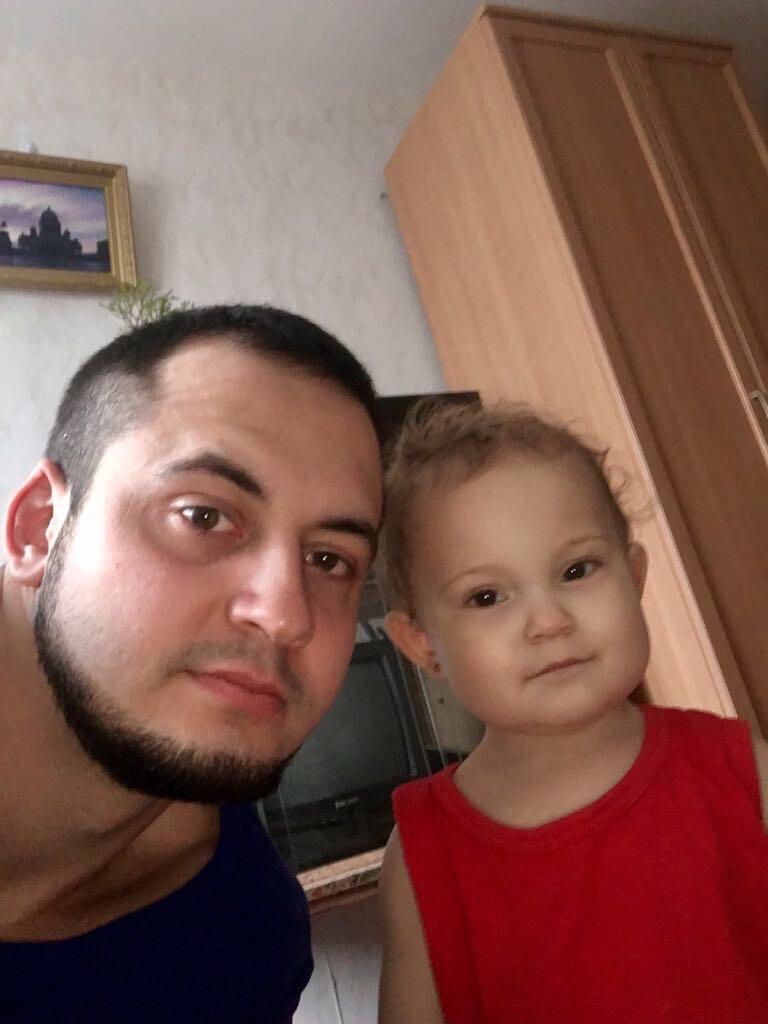 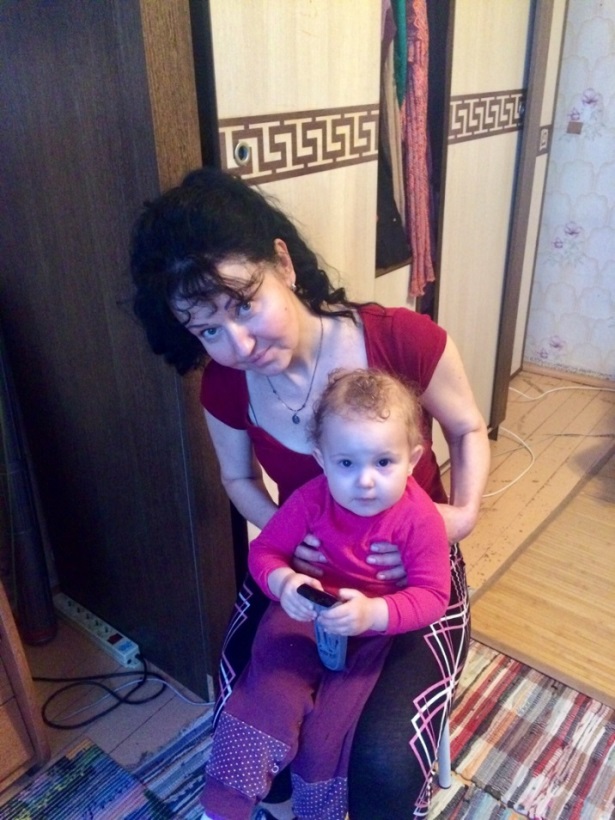 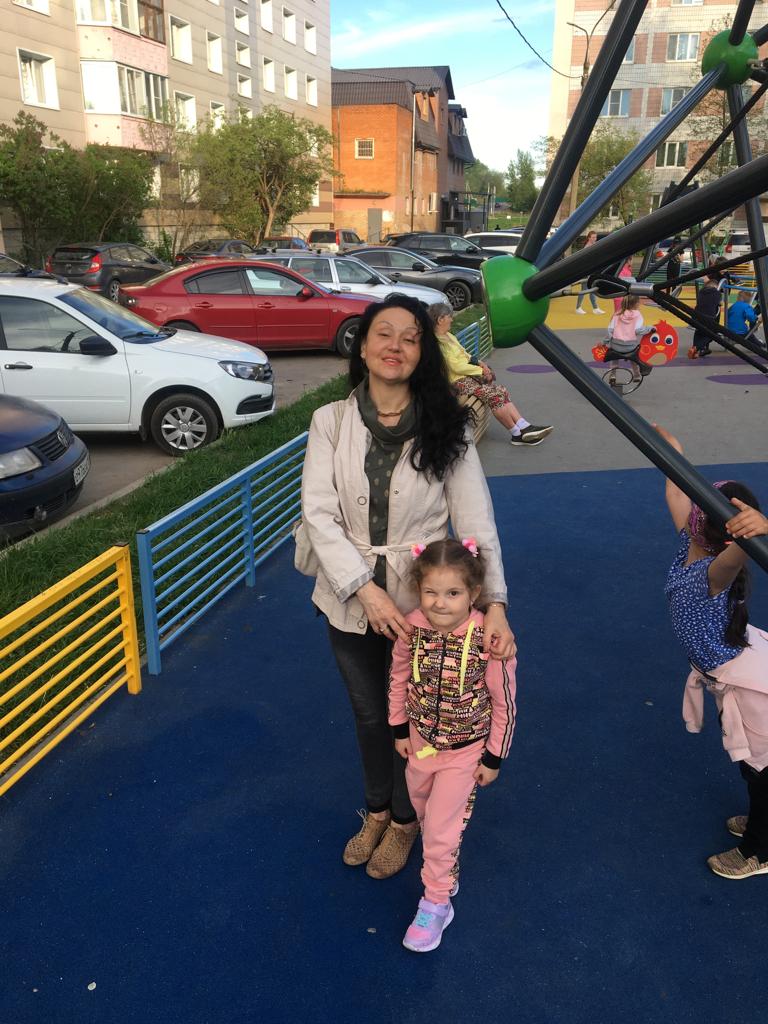 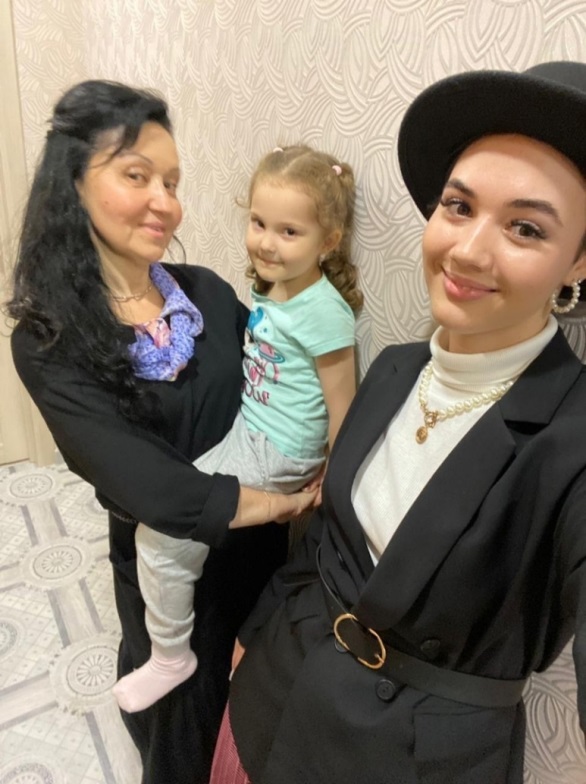 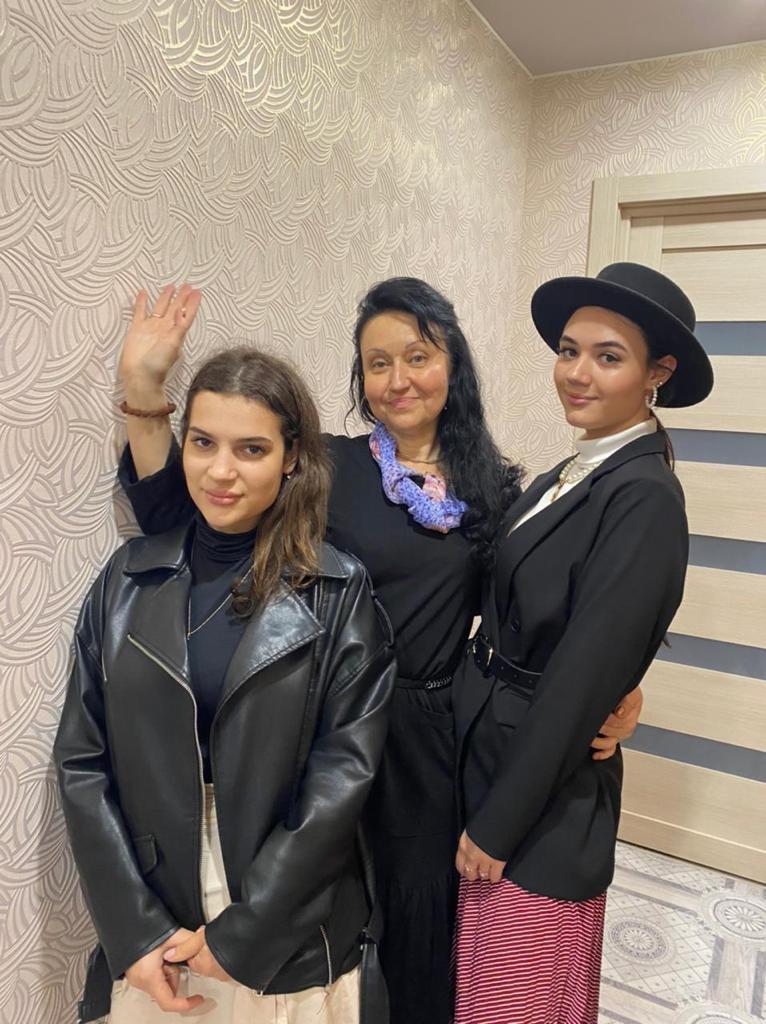 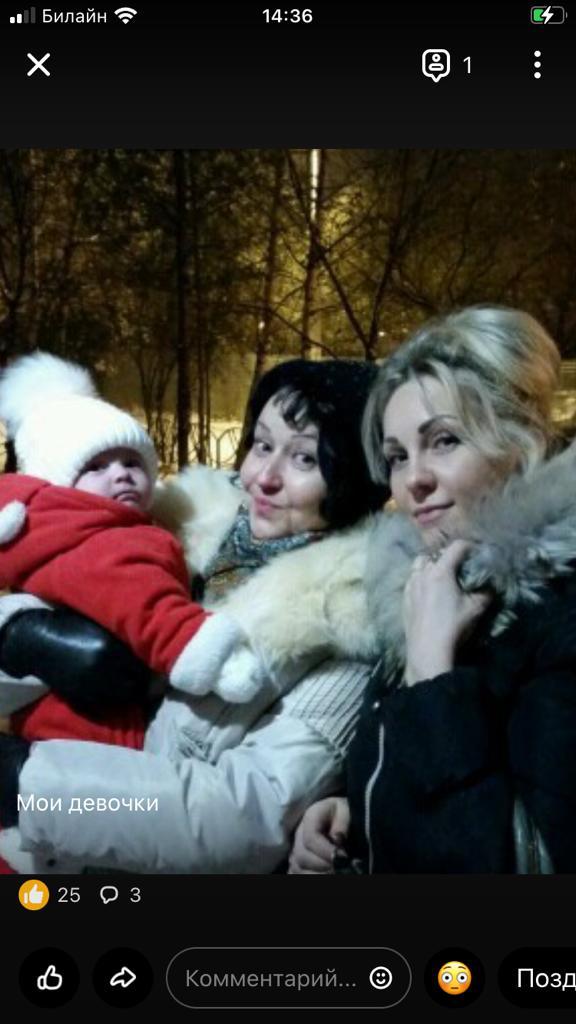 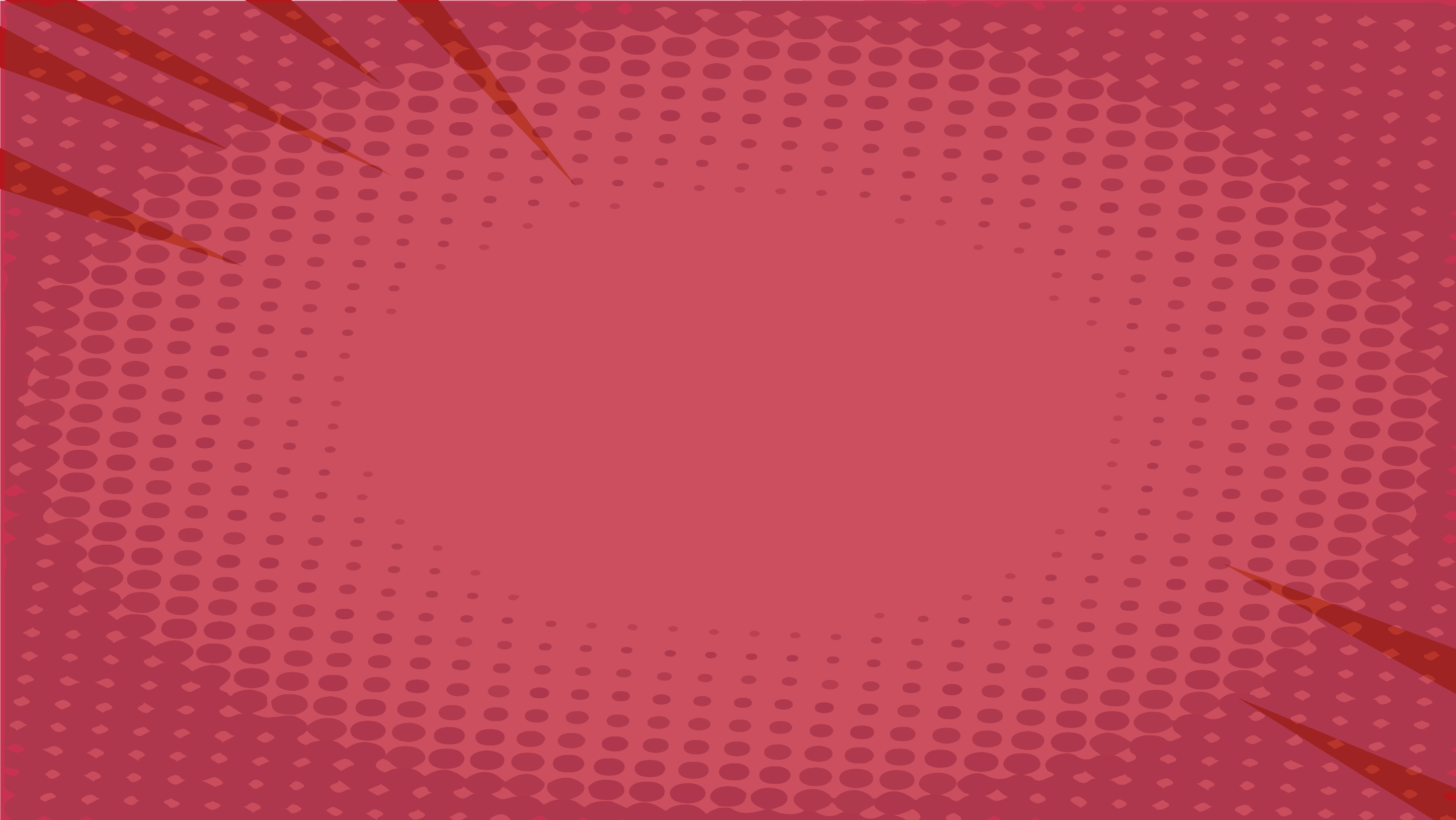 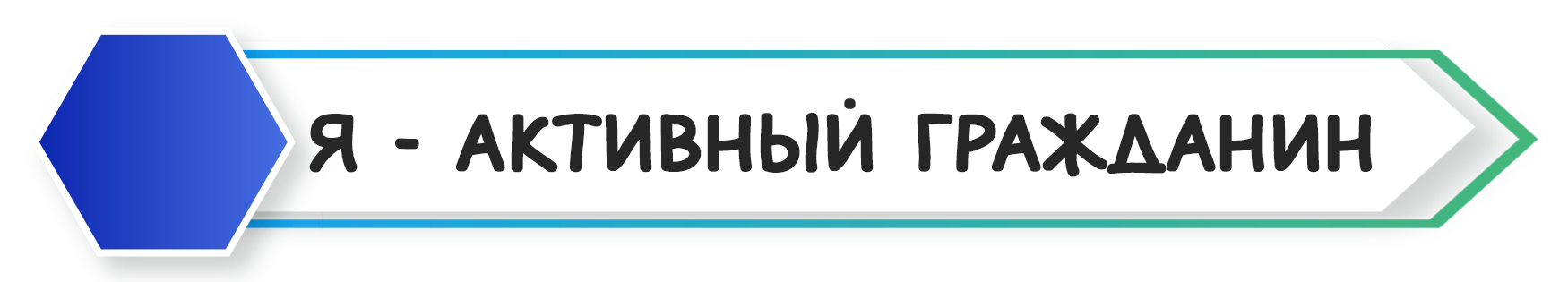 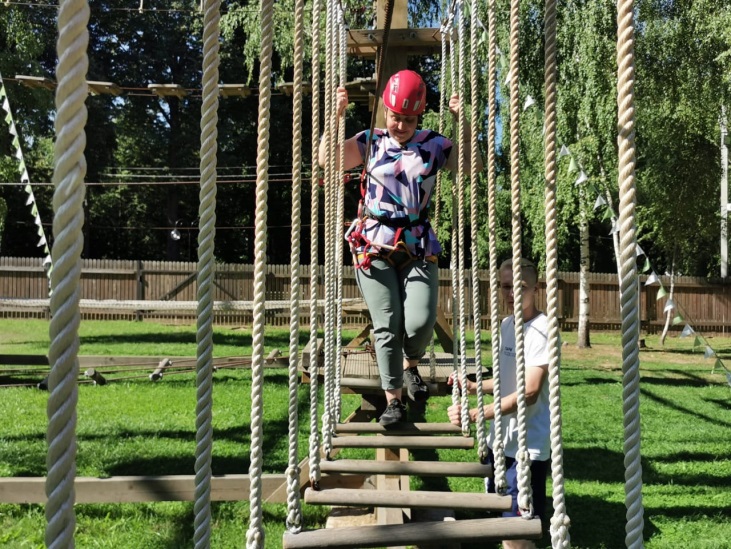 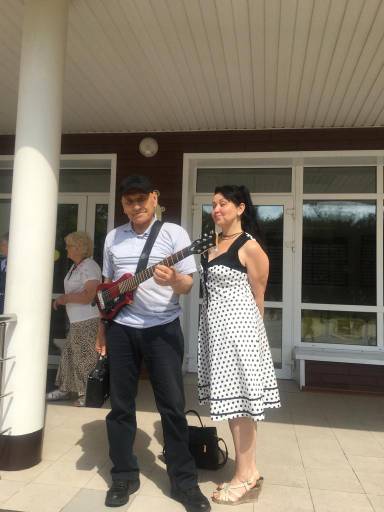 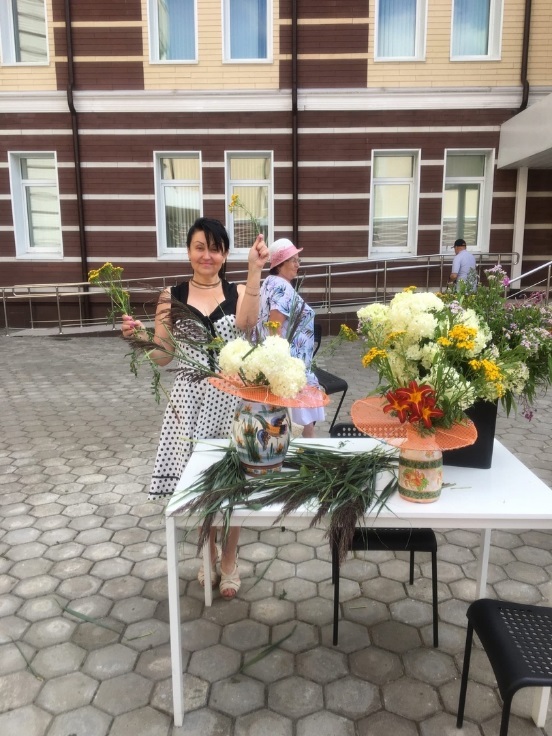 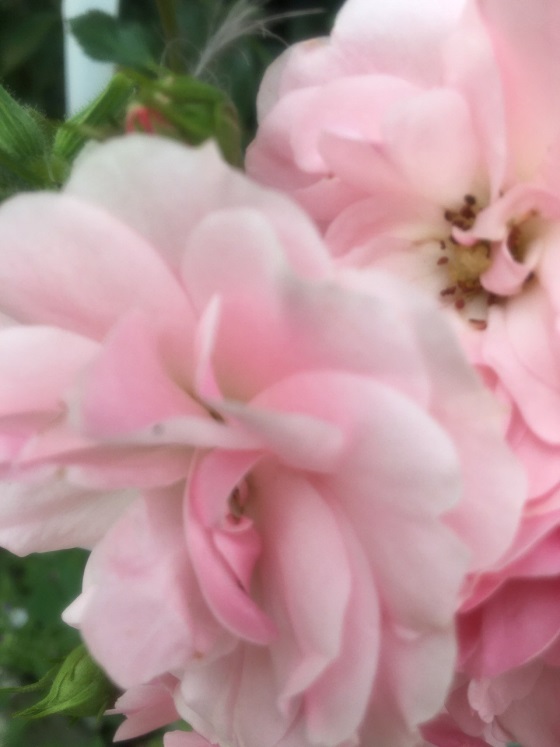 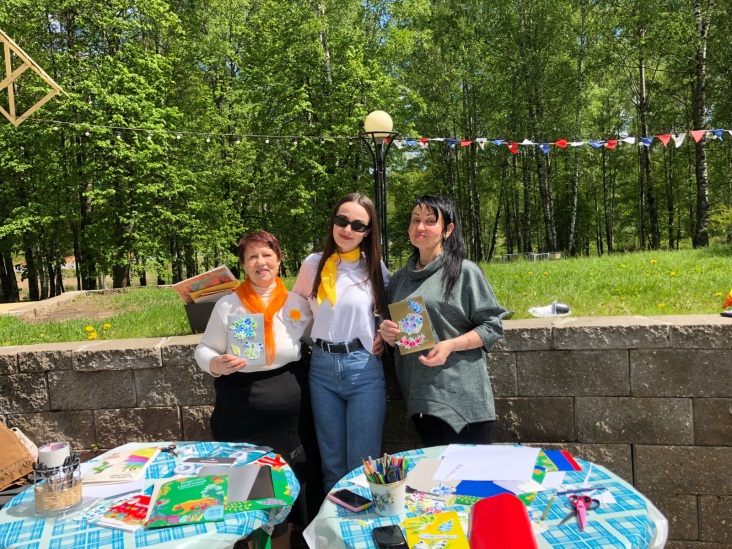 Активно участвую в городских и областных фестивалях, конкурсах, провожу мастер-классы по творчеству на мероприятиях, учусь фотографировать.
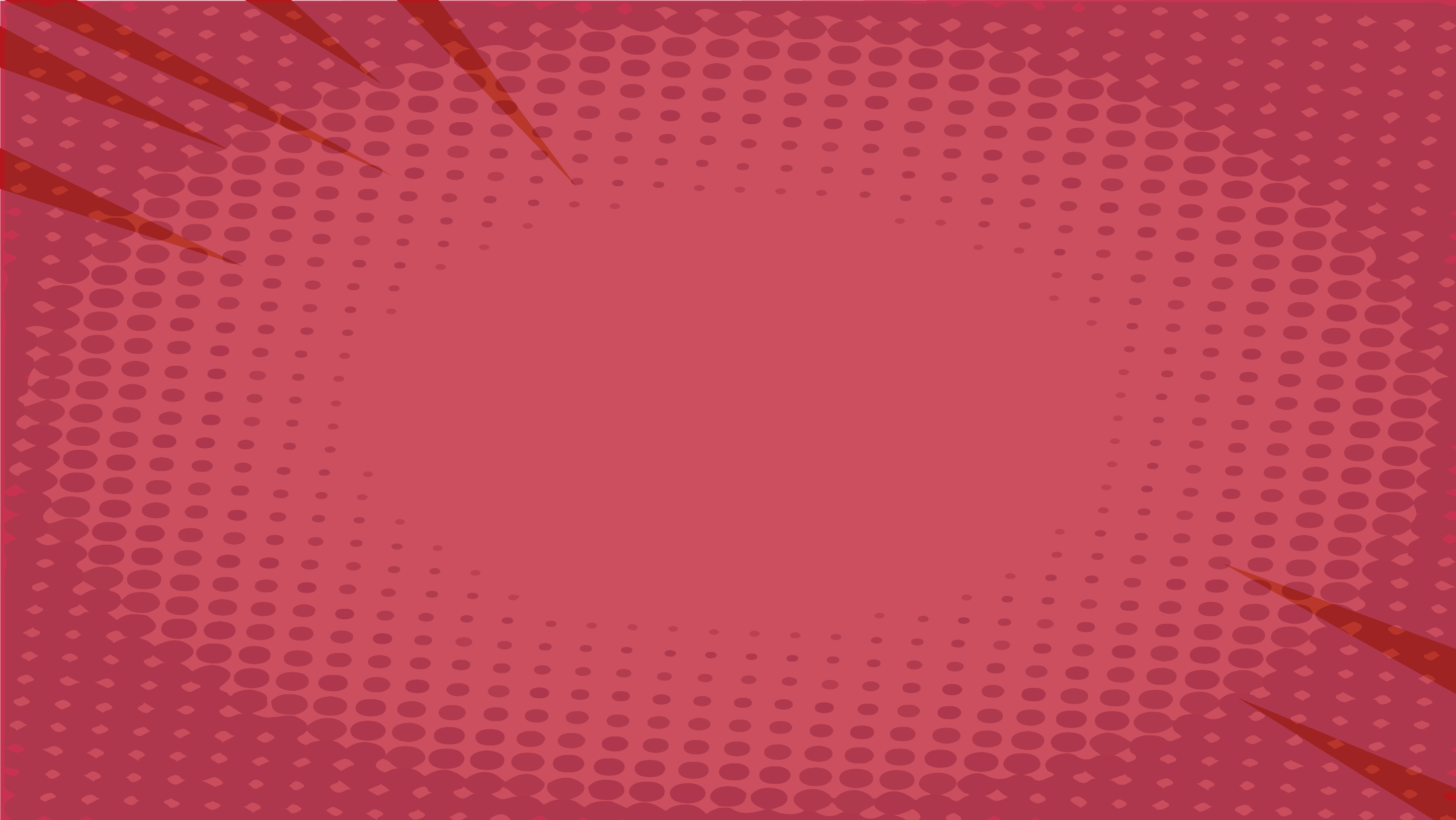 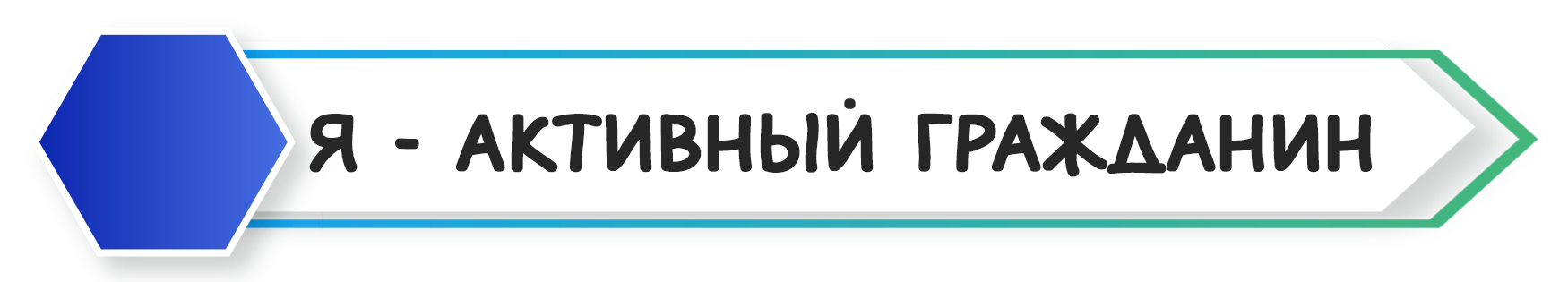 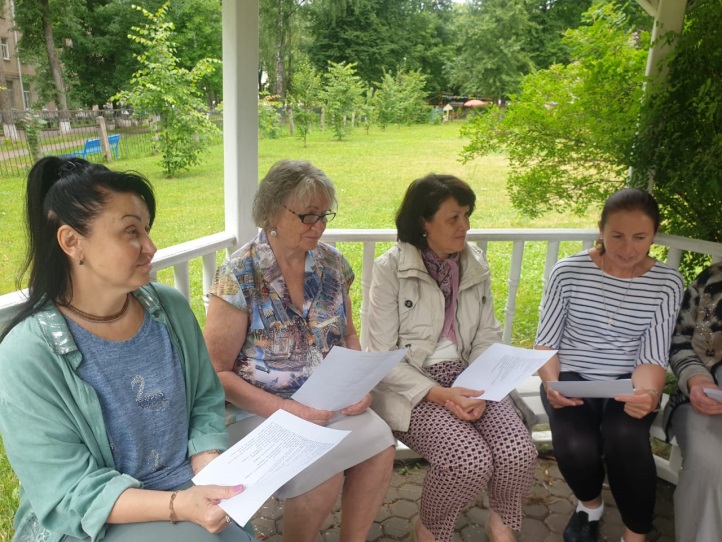 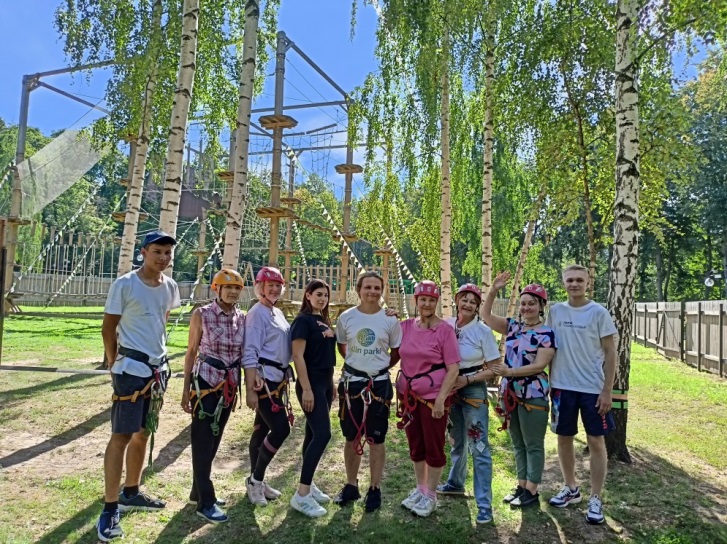 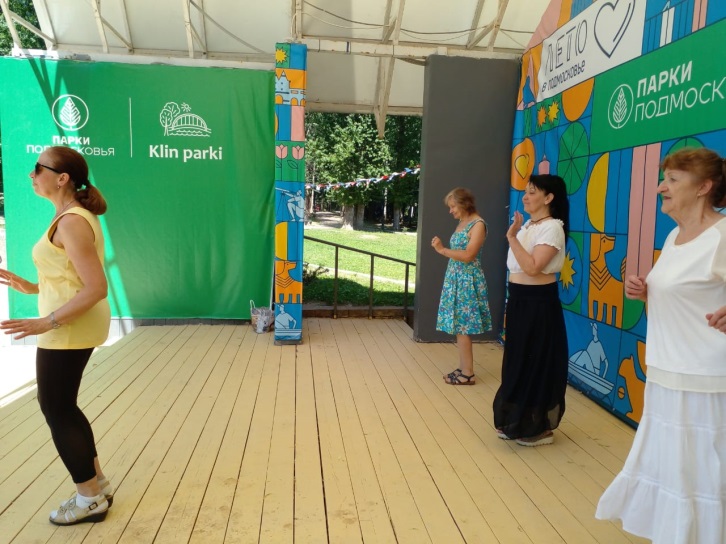 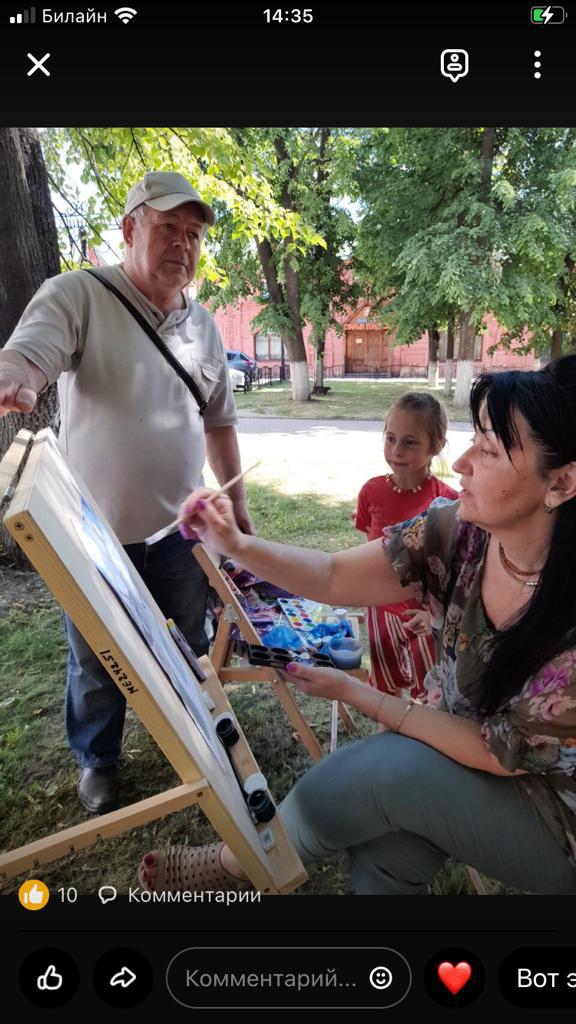 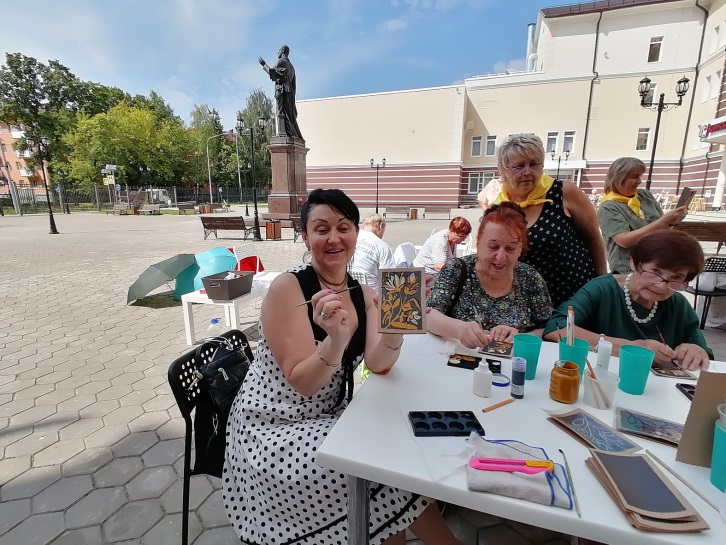 В проекте «Активное долголетие» я занимаюсь танцами и рисованием, участвую во всех мероприятиях.
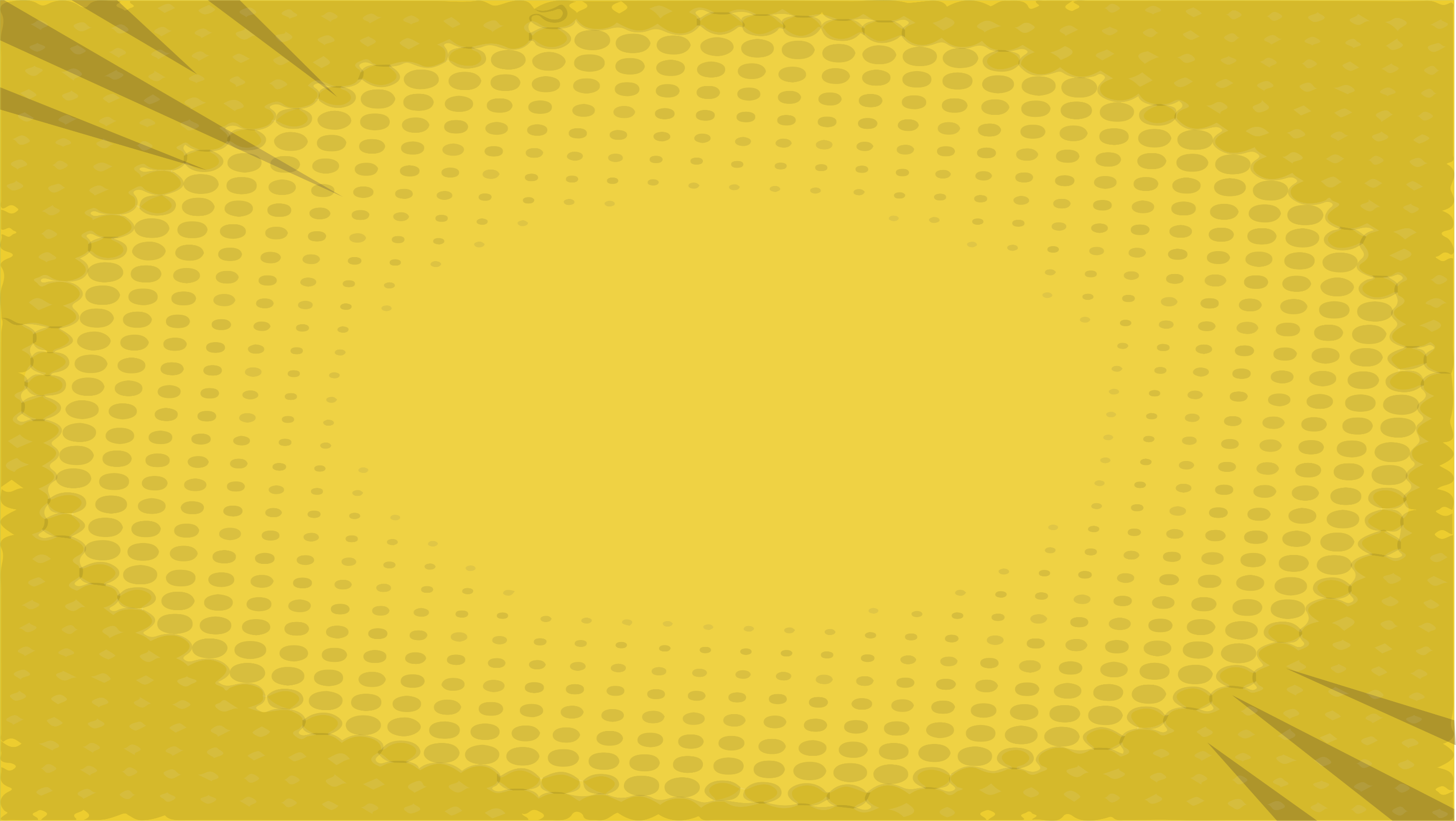 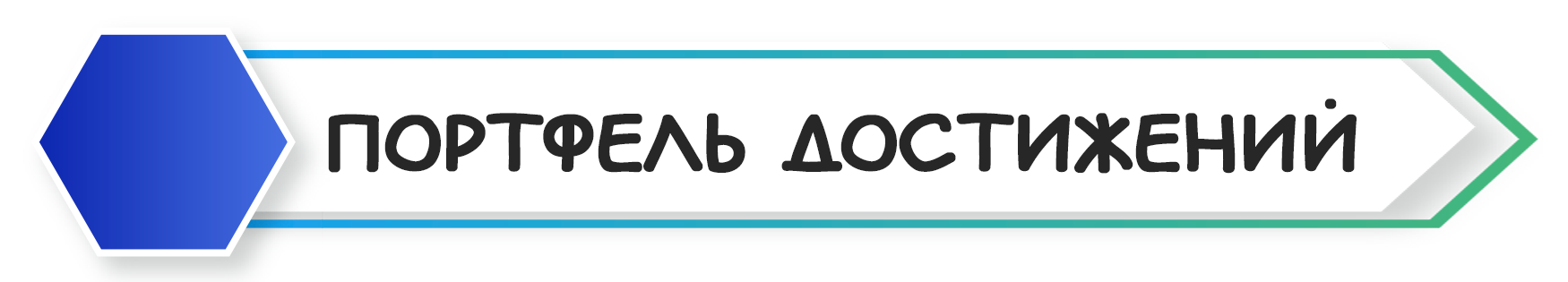 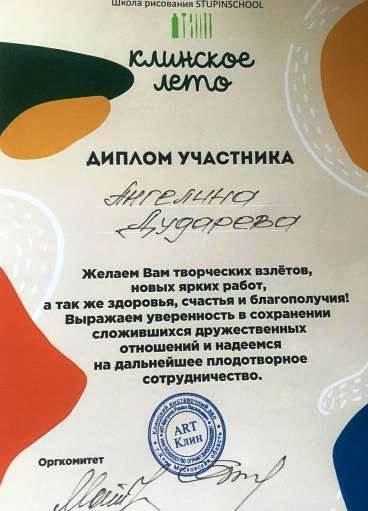 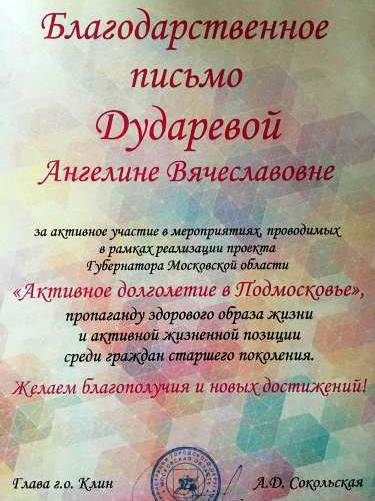 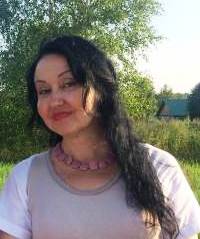